ПРИМЕНЕНИЕ МЕДИАТИВНЫХ ТЕХНОЛОГИЙ В ДОПОЛНИТЕЛЬНОМ ОБРАЗОВАНИИ
Исакова Елена Викторовна, 
методист МОУДО Центр дополнительного 
образования детей 
городского округа Стрежевой
АДМИНИСТРАЦИЯ
ПЕДАГОГИЧЕСКИЙ  КОЛЛЕКТИВ
РОДИТЕЛИ
ОБУЧАЮЩИЕСЯ
КОНФЛИКТЫ В УЧРЕЖДЕНИИ ДОПОЛНИТЕЛЬНОГО ОБРАЗОВАНИЯ ДЕТЕЙ
В современном обществе утрачены традиции примирения
Людям трудно самим умириться между собой, но как только станет между ними третий, он их вдруг примирит. Оттого-то у нас всегда имел такую силу третейский суд, истое произведение земли нашей, успевавший доселе более всех других судов. 
Вот почему у нас скорее, чем где-либо, могут быть прекращены самые застарелые ссоры и тяжбы, если только станет среди тяжущихся человек истинно благородный, уважаемый всеми и притом еще знаток человеческого сердца. 
															Н.В. Гоголь
ПРИ РАЗРЕШЕНИИ КОНФЛИКТОВ В УДОД, МОЖЕТ БЫТЬ УСПЕШНО ПРИМЕНИМА
медиация – способ урегулирования споров при содействии независимого лица (медиатора) на основе соответствующих медиационных технологий.
МЕДИАТИВНЫЙ ПОДХОД
Медиативный подход был разработан специалистами Научно-методического центра медиации и права (г.Москва) под руководством Ц.А. Шамликашвилли и представляет собой системное применение медиации в различных отраслях и сферах деятельности.
Это подход, основанный на менталите сотрудничества.
ПРИНЦИПЫ МЕДИАЦИИ:
Уважение;
Конфиденциальность;
Добровольность;
Нейтралитет и толерантность по отношению к человеку;
Самостоятельное принятие решения, ответственность.
ПРИМЕНЕНИЕ МЕДИАТИВНЫХ ТЕХНОЛОГИЙ
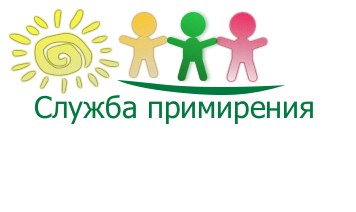 Алгоритм создания  службы медиации (примирения) в Центре дополнительного образования детей
Повышение квалификации по теме: «Медиативные технологии в работе с семьей и детьми. Проектирование служб примирения в организациях», ТГУ в объеме 72часов. (прошли обучение: методист, педагог-психолог)
Принятие администрацией Центра решения о создании службы медиации (примирения). Подписание приказа о создании службы.
Разработка и утверждение Положения о службе примирения и пакета документов, обеспечивающих работу службы.
Выбор куратора и специалистов службы.
Обучение педагогов.
Проведение педагогами программ примирения среди обучающихся детских объединений ЦДОД.
Результат:  Владение коммуникативными техниками повысит эффективность и скорость урегулирования конфликтов, в сфере деятельности педагогов дополнительного образования.
Технологии разрешения конфликтов
Восстановительная медиация
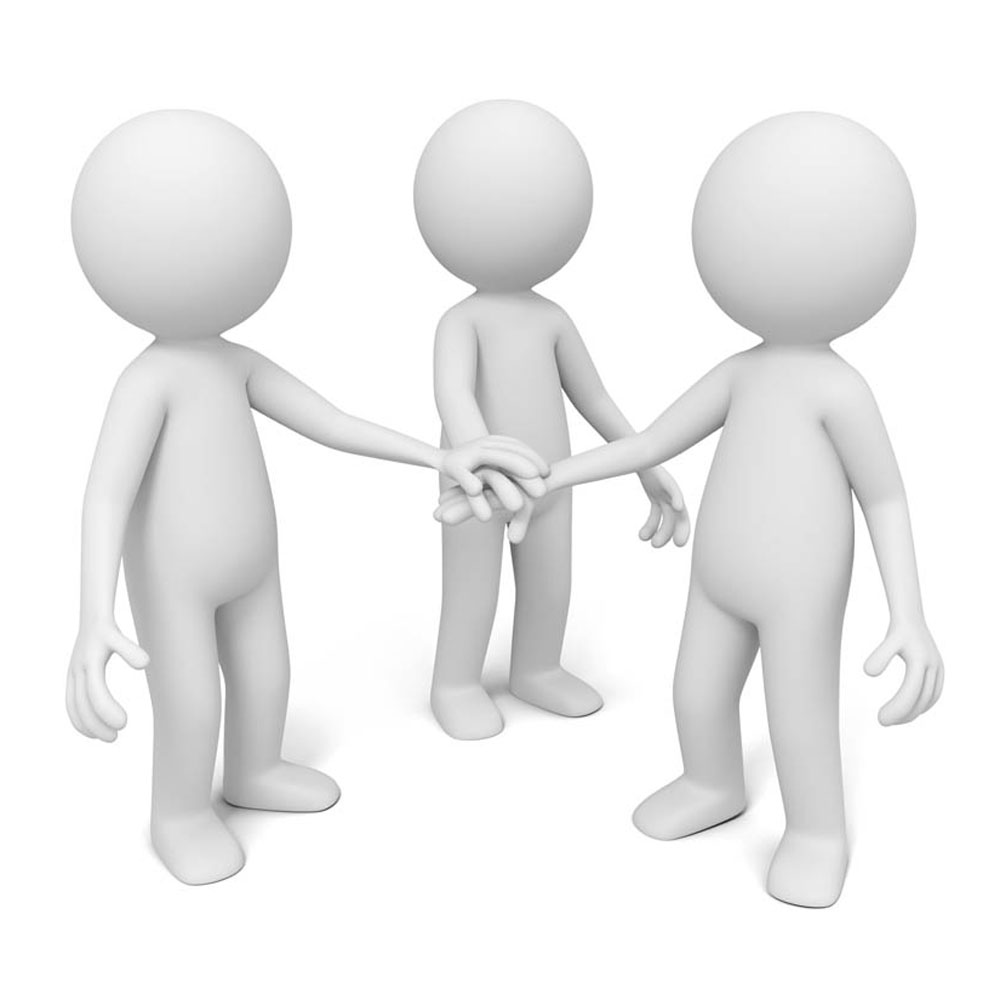 ТЕХНОЛОГИИ РАЗРЕШЕНИЯ КОНФЛИКТОВ
«Круг сообщества»
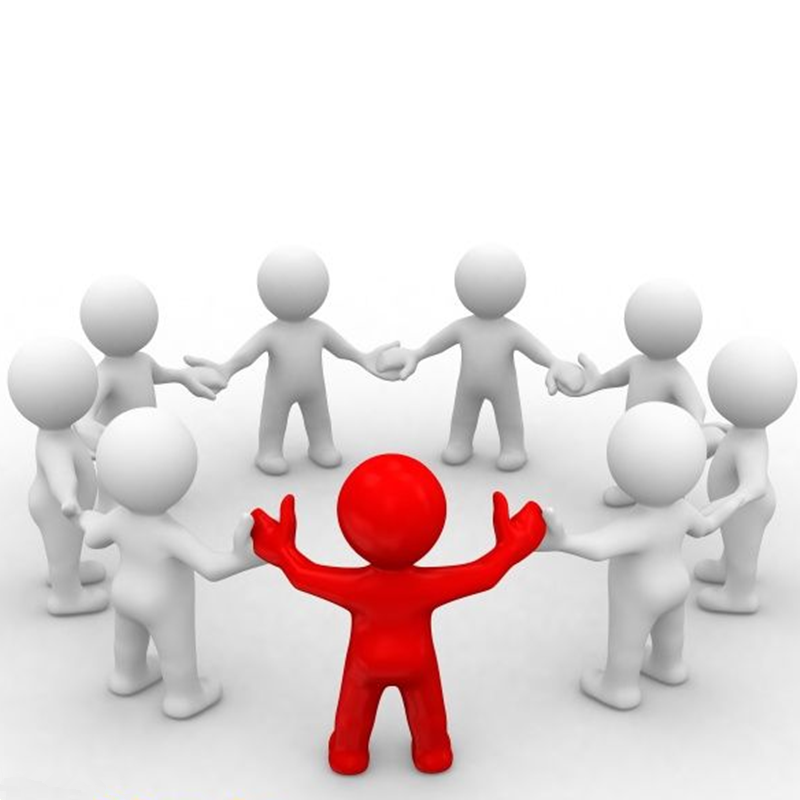 ТЕХНОЛОГИИ РАЗРЕШЕНИЯ КОНФЛИКТОВ
Общественные конференции
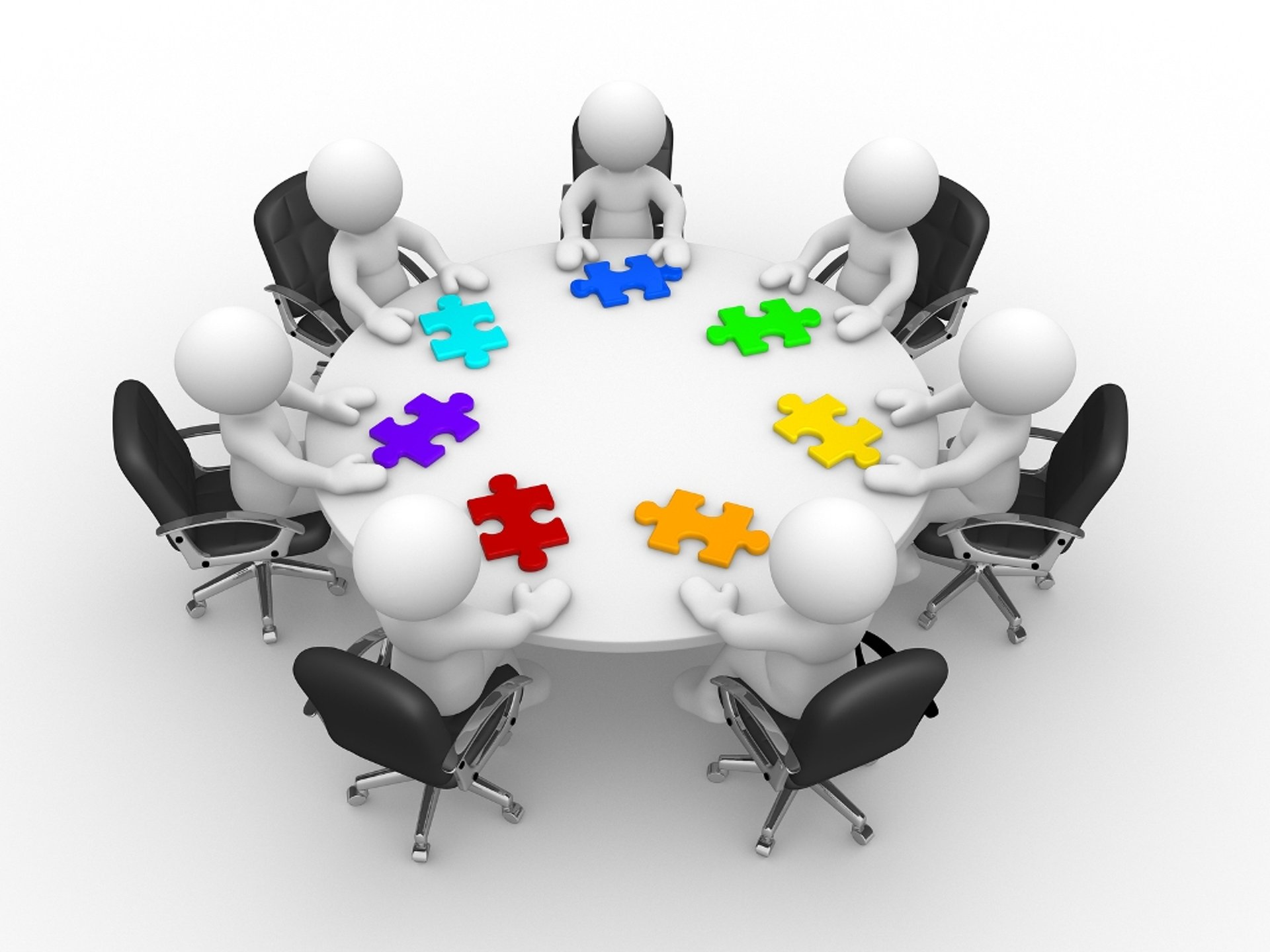 Технологии разрешения конфликтов
Семейные групповые конференции
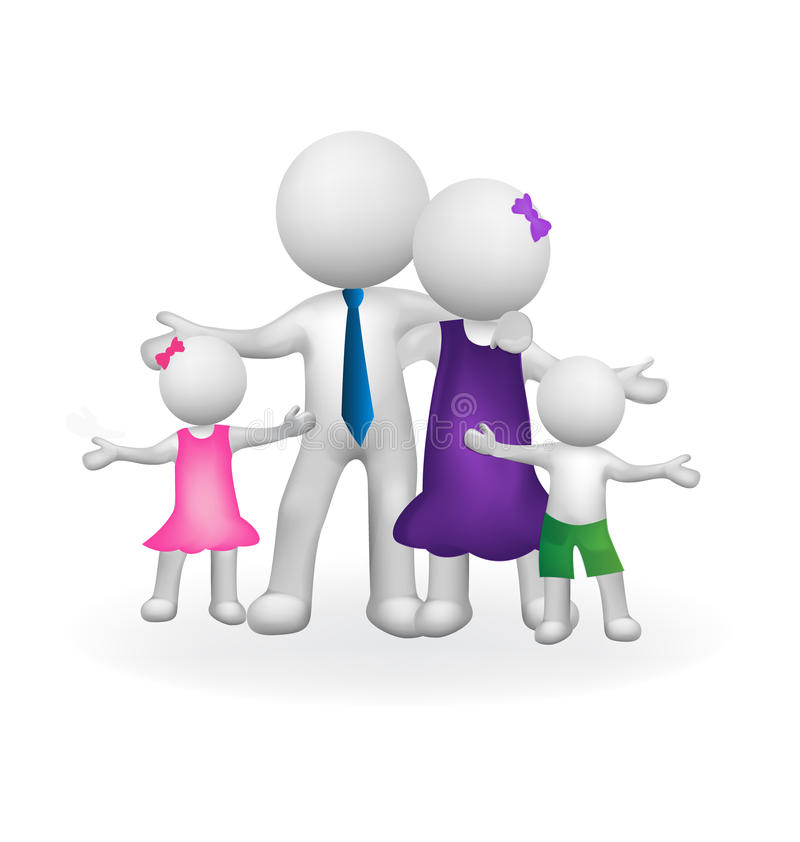 Технологии разрешения конфликтов
Сетевая терапия
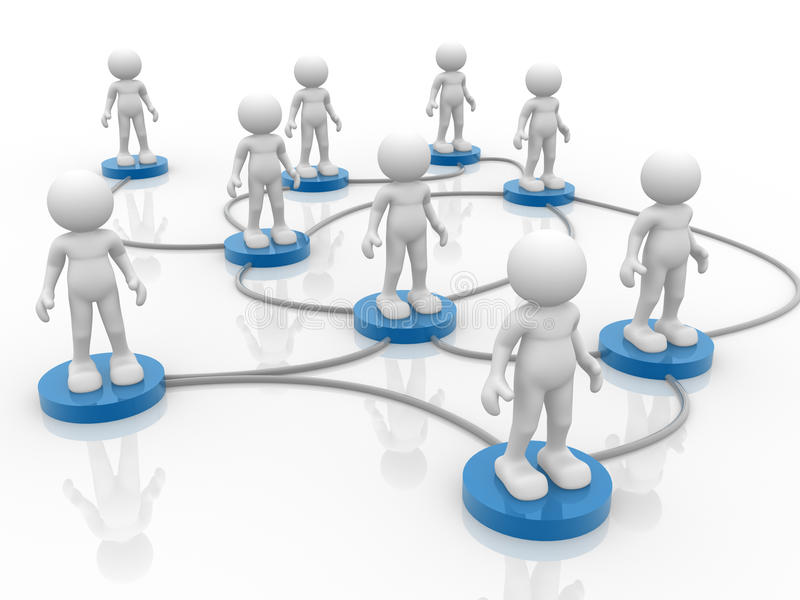 СПАСИБО ЗА ВНИМАНИЕ!